Topic 7: Scenario Planning: il 4 e il 5 dei 7 possibili step per elaborare e condividere lo scenario prospettico
2. Scenario Planning: 7 possibili step per elaborare e condividere lo scenario prospettico
5. Valutazione del permanere di determinate correlazioni tra macro scenario e andamento comparto
4. Raccolta di altre informazioni sul futuro, con individuazione fonti
FUTUROLOGY
3. Individuazione MEGATREND
Descrizione dello scenario nel quale ad oggi ci si trova ad operare:
 macro
 di comparto 
 con metrica PESTEL
2. Individuazione di CORRELAZIONI tra variabili macro e andamento del comparto di attività
2
PER I QUALI LA «RIVOLUZIONE DIGITALE»
STA METTENDO MOLTI, 
IN PARTICOLARE QUELLI DEL JURASSICO, 
IN GRAVE DIFFICOLTÀ
QUALI SONO I MOTIVI
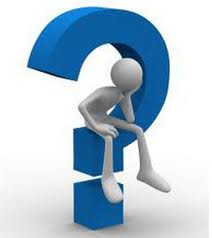 3
Alcuni elementi caratterizzanti la Digital Transformation:forse non è solo «tutto alla portata di un click»
LA POSSIBILITÀ DI AVERE MOLTE ALTERNATIVE DI AZIONE
VELOCITÀ’ DI UN CAMBIAMENTO PROFONDO
I 7 MOTIVI CHE POSSONO RENDERE DIFFICILE LA SOPRAVVIVENZA  NELL’ERA DIGITALE
EQUILIBRIO PER EVITARE DI ESSERE SEMPRE CONNESSI
NECESSITÀ DI ACQUISIRE NUOVE COMPETENZE
LA «MONTAGNA»
DELLA NUOVA COMUNICAZIONE
POSSIBIITA DI «APPARIRE» Più CHE ESSERÈ
CAPACITÀ DI ASCOLTO 
(DEI CLIENTI, DEI COLLABORATORI...)
4
ANCHEPER QUESTO E’ STATO CONIATO IL TERMINETECNOLOGIE ABILITANTI
5
Le nuove «Tecnologie Abilitanti»
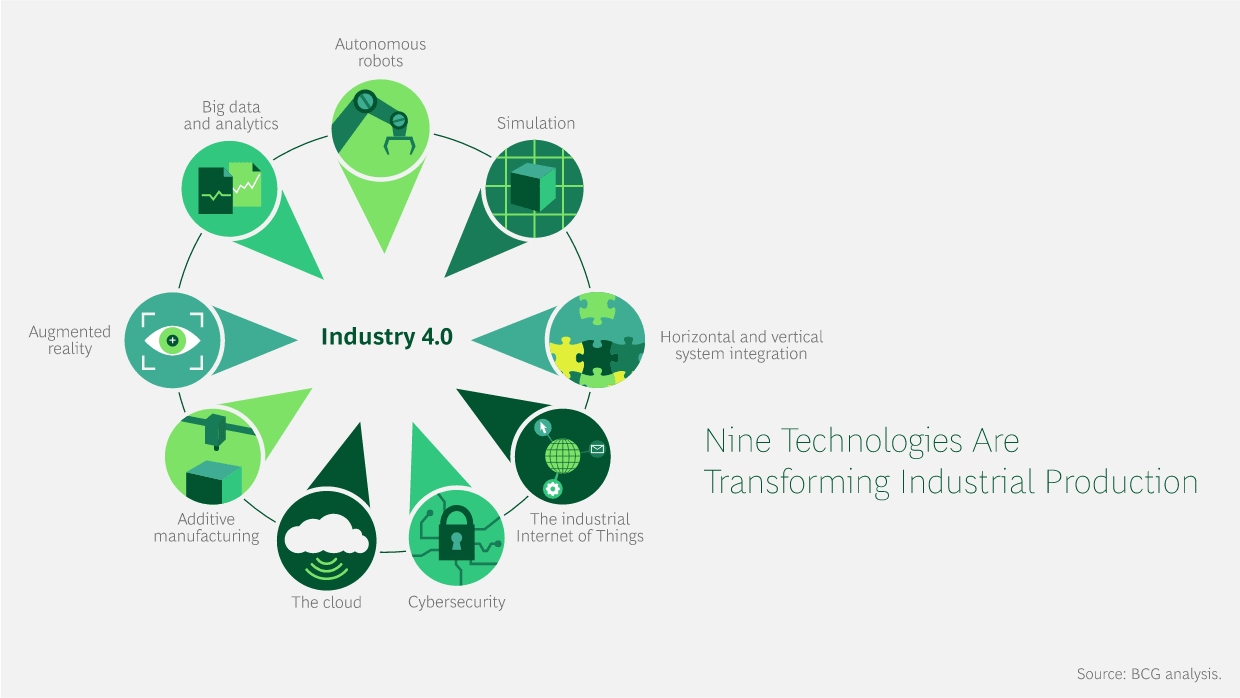 6
Per pensare al futuro bisogna essere stimolati a farlo.
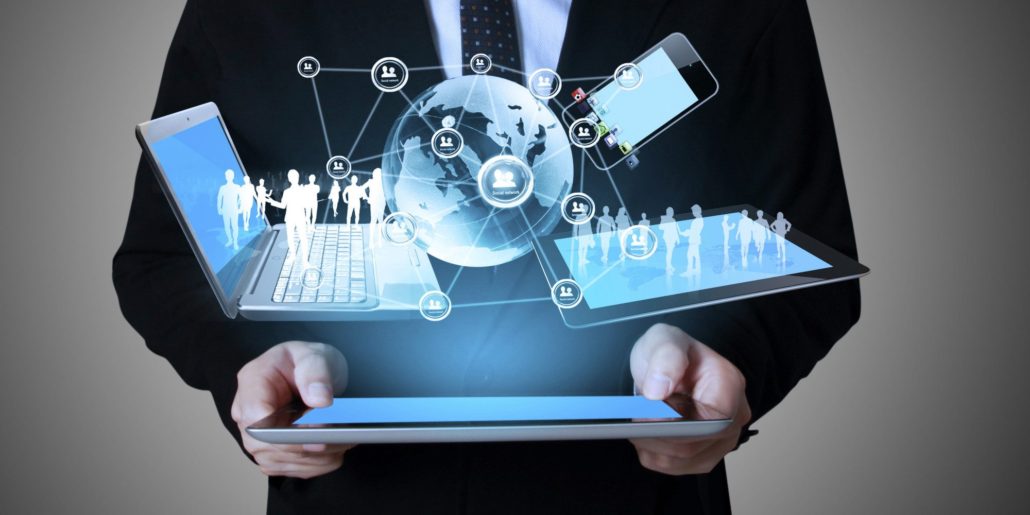 Per le 6 area tematiche della PESTEL
 trovare  utili fonti di informazioni:

Siti:         Fmi (o International 
                      Monetary Fund)
                     Ocde – Quality Life Index

Riviste:  Wired

Studiosi:  Jeremy Rifking
                        Nassim Taleb
                        Kennichi Ohmae
                        Tom Peters
                        Gary Hamel
                        Antonio Martelli
7